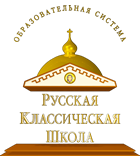 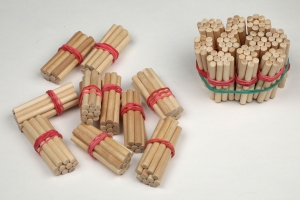 Подготовила учитель начальных классов МАОУ Заозерной СОШ №16 Ветошкина Татьяна Петровна
Приёмы устного счёта в образовательной системе РКШ
Устный счёт
8 100 : 270          6 300 : 30          320 :  40
                  ×  20                     :   3                  ×  12
                   :  40                     : 10                  + 240                                        +  15                     ×  7                   :    84
Таблицы для устного счёта
Таблица № 1 для устного счёта
       I     II    III       IV    V    VI     VII    VIII      IX     X                                                                      А    4    17   25   32   49   56   68     75    83   96
Б     1   15   28   36   43   57   64    72     85   99
В     7    12   21   35   50   60   65    79    88   93
Г    10   18   30   34   45   55   66    80    82  100
Д     6    14   26   39   42   58   61    74    86   94
Е     9    16   23   31   47   53   69    77    84   91
Ж    3    11   29   37   44   56   63    71    89   97
З     5    20   24   33   46   54   67    76    90   95
И     8    13   27   40   48   52   70    73    87   92
К     2    19   22   38   41   59   62    78    81   98
Хорошо считать устно, т.е. правильно, сознательно и достаточно быстро.
Приёмы устного счета делятся на 2 вида:
Общие
Частные
Общие приёмы
28+37=65                    28×  3=84                 
28+30=58                    20×  3=60
58+  7=65                       8×  3=24
                                       60+24=84

68-32=36                      72 : 3 =24
68-30=38                      60: 3=20
38-  2=36                      12: 3=4
                                       20+ 4=24
Частные приёмы
Округление
Группировка удобным способом
Приём последовательного умножения
Приём последовательного деления
Умножение и деление на 5
Умножение и деления на 25
Умножение на 9
Умножение на 11
Умножение на 12
округление
438 + 289 = 438 + 300 – 11 = 727
215 + 97 = 215 – 100 – 3 = 312
799 – 326= 800 – 326 – 1 = 473
537 – 298 = 537 – 300 + 2 = 239
88 × 2 = 90 × 2 – 2 × 2 = 176
Группировка удобным способом
84 + 27 + 16 + 23 = 150
4 × 17 × 25 = 1700
Приём последовательного умножения и деления
45 × 16 = 45 × 2 × 8 = 720
28 × 6 = 28 × 3 × 2 = 84 × 2 = 168
630 : 42 = 630 : 7 : 6 = 90 : 6 = 90 : 3 : 2 = 15
Умножение и деление на 5
5 – это половина от 10
Умножение на 5
×10 : 2
92 × 5 = 92 : 2 × 10= 460
Деление на 5
× 2 : 10
75 : 5 = 75 ×2 : 10 = 15
Умножение и деление на 25
25 – это четверть от 100
Умножение на 25
× 100 : 4
17 × 25 = 17 × 100 : 4 = 1700 : 2 : 2 = 850 : 2 = 425
Деление на 25
× 4 : 100
600 : 25 = 600 : 100 × 4 = 24
Умножение на 9
9 – это 10 без одного
64 × 9 = 64 × 10 – 64 =640 – 64 = 576
Умножение на 11
11 – это 10, да ещё один
36 × 11 = 36 × 10 + 36 = 360+ 36 = 396
Умножение на 12, 13, 14 … 19
Представим 12 в виде суммы 10 + 2
Выполним умножение на сумму
72 × 12 = 72 × (10 + 2) = 72 × 10 + 72 × 2 = 720 + 144 = 864 
 54 × 16 = 54 × 10 + 54 × 6 = 540 + 54 × 2 × 3 = 540 + 108 × 3 = 540 + 324 = 864
Примеры для устных вычислений 4 класс
934.  Вычислить, использовав приём округления:
1)  399 + 264       199 + 426       546 + 298      48 + 39
     698 + 185       735 + 198       297 +  82       62 + 29

2)  101 — 75       803 — 78       165 — 98     580 — 198
      502 — 64       604 — 35       465 — 97     762 — 299
Примеры для устных вычислений 4 класс
Вычислить наиболее удобным способом:
1)  42 + 29 + 58       49 + 26 + 51      37 + 32 + 13 + 28
     26 + 18 + 24       36 + 68 + 64      68 + 14 + 32 + 86
     17 + 83 + 26       88 + 12 + 44      11 + 42 + 89 + 58

2)  15 ×9 × 6            2 × 17 × 25         6 × 12 × 2 × 5
      50 × 7 × 2           8 × 2 × 25           2 × 18 × 5 × 3
      15 × 7 × 4           4 × 13 × 25         2 × 17 × 4 × 5
Примеры для устных вычислений 4 класс
936.  Вычислить,  использовав  приём  последовательного
умножения и деления:
1)  25 × 16      15 × 16       62 × 15       15 × 36       25 × 40
      55 × 14      75 × 12       48 × 15       25 × 36       25 × 64
      45 × 12      35 × 16       35 × 24       18 × 15       25 × 80
2)  270 : 6     350 : 14      400 : 16      690 : 15      1 000 : 20
    315 : 9       270 : 18      240 : 16      315 : 15      1 000 : 25
   288 : 8       360 : 24      210 : 15      540 : 36      1 000 : 50
Решение несложных задач в упражнении устным счётом
Из двух кусков одинакового сукна сшили пальто. Из первого куска вышло 8 пальто, а из второго – 5 пальто. В первом куске было на 9 метров больше, чем во втором. Сколько метров сукна идёт на пальто, если все они были одинаковые?